Misdiagnosis of Neuromyelitis Optica Spectrum Disorder as Multiple Sclerosis: 
Multi-institutional database analysis in the United States
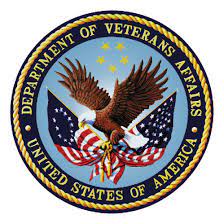 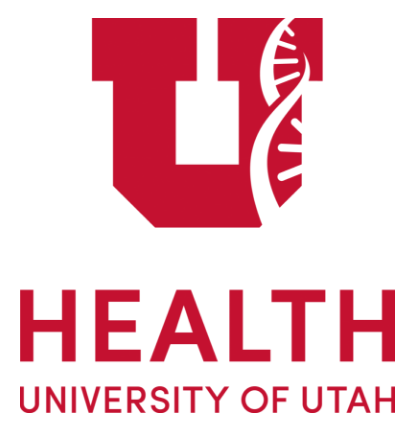 Ka-Ho Wong MBA1, Abigail Sorenson2, Heewon Hwang BS3, Sama Noroozi Gilandehi MD1, Trieste Francis BS1, Sarah Germaine DO1,Melissa Wright MD1,4, 
Jonathan Galli MD1,5, Robert Kadish MD1, Julia Klein APRN1 M. Mateo Paz Soldan MD, PhD1,5, John Greenlee MD1,5, John Rose MD1,5, 
Tammy L. Smith MD, PhD1,5, and Stacey L. Clardy MD, PhD1,5
Department of Neurology, University of Utah, Salt Lake City UT, USA  2. University of California, Berkeley CA, USA  3. Department of Biostatistics, University of Utah, Salt Lake City UT, USA  
4. Primary Children's Hospital, Salt Lake City UT, USA  5. George E. Wahlen Department of Veterans Affairs Medical Center, Salt Lake City UT, USA
RESULTS
OBJECTIVES
RESULTS
Figure 1: Flow Diagram of Study Inclusion
Table 2: Frequency Measurement of three groups in TriNetX
Ascertain the frequency of Neuromyelitis Optica Spectrum Disorder (NMOSD) misdiagnosis as Multiple Sclerosis (MS).
Examine the frequency of misdiagnosis rates in the census regions in a national cohort.
TriNetX Database Search
ICD-10 (G36.0)
(n=7657)
Exclusive use of ICD-10 Code of NMOSD (G36.0)
(n=4040)
Screening ICD-10 of both NMOSD (G36.0) and MS (G35.0)
(n= 3617)
BACKGROUND
< 3 Visits within the system 
(n= 926)
NMOSD is an antibody-mediated inflammatory disease of the central nervous system (CNS) that targets the optic nerves, spinal cord, and certain brain regions. 
NMOSD patients may be misdiagnosed with the more common condition of MS, given some shared signs/symptoms. 
Misdiagnosed NMOSD patients may be exposed to certain MS disease modifying therapies (DMTs) that could worsen morbidity associated with NMOSD.
< 3 Visits with ICD-10 code of NMOSD
(n= 1426)
At least 3 consecutive visits coded as MS or NMOSD
(n= 1265)
CONCLUSIONS
NMOSD Patients misdiagnosed as MS
(n= 308)
Patients diagnosed with MS and NMOSD interchangeably over time
(n= 768)
MS Patients misdiagnosed as NMOSD
(n= 189)
This is a large population-based study on patients with misdiagnosis of NMOSD or MS providing insights into potential factors of misdiagnosis gaps nationwide.
Of 7657 patients persistently coded as NMOSD, only 52.8% ultimately had the correct diagnosis of NMOSD, showing the importance of accurate diagnosis and coding by all clinicians.  
Patients are more likely to be diagnosed with MS/NMOSD interchangeably. This could be due to poor awareness amongst clinicians, healthcare utilization disruption/disparity, and/or seronegative NMOSD and otherwise complex presentations.
Limitations: No availability of  confirmatory CSF/serum serology for MS/NMOSD; Cross-sectional study limits ability to  to determine the cause of misdiagnoses. 
Data will continue to be analyzed, including impact of  misuse of MS DMTs in NMOSD patients and differences of procedures amongst all three groups.
METHODS
Table 1: Demographics of Identified Patients
This is a post hoc analysis study with de-identified aggregate data utilizing TriNetX. 
TriNetX is a collaborative health research network providing access to statistics on electronic medical records that included sixty-one health care organizations (HCOs) within the US. 
7657 patients with the ICD-10 code of NMOSD (G36.0) were queried within the database from 2008 to 2022. 
Of the total, 3617 patients had ICD-10 codes for both NMOSD and MS (G35.0).
We included patients with at least 3 visits with the ICD-10 codes of G36.0 or G35.0 after initial diagnosis to increase diagnosis sensitivity (Figure 1).
Data was completely de-identified.
Acknowledgements
The study was funded by Sumaira Foundation Spark Grant. The University of Utah Graduate Study and Department of Population Health Sciences provided support for Ka-Ho Wong.